Образ у костюмі
Сценічний костюм героя
Підготувала
М.І.Олексик
Що означає слово костюм? 
Костюм (від італ. costume - звичай) - визначена система предметів та елементів одягу, які поєднані єдиним замислом та призначенням, відображаючи соціальну, національну, регіональну належність, стать, вік та професію споживача.
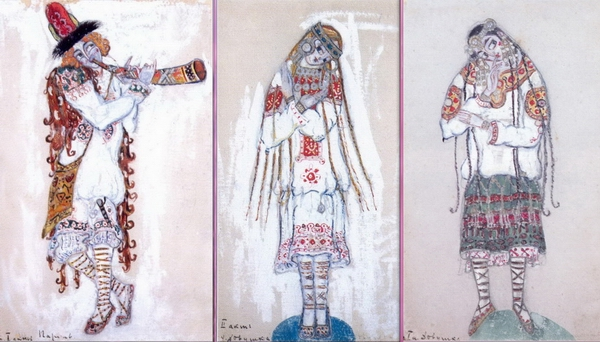 М.Реріх. Ескізи костюмів до балету  І.Стравінського «Весна священна»
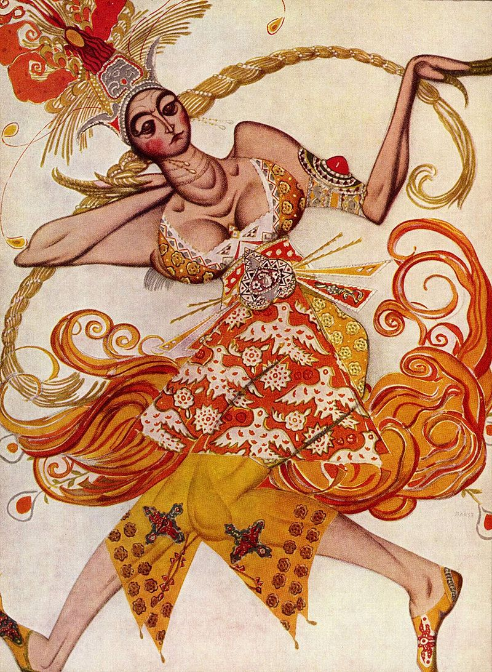 Леон Бакст. Ескіз костюма  до балету  І.Стравінського «Жар-Птиця»
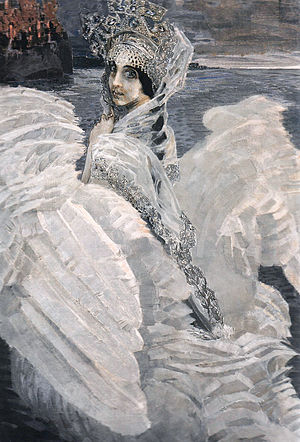 М.Врубель «Царівна-Лебідь»
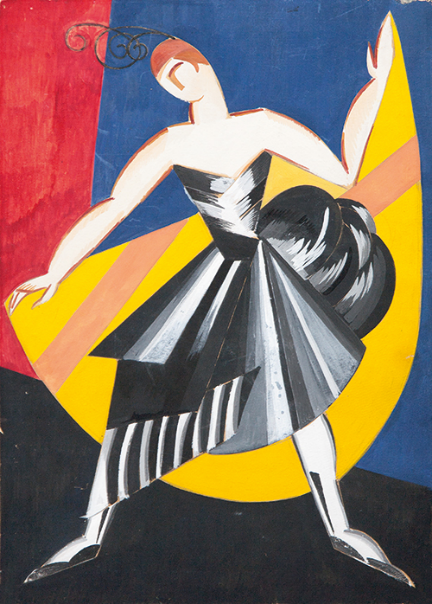 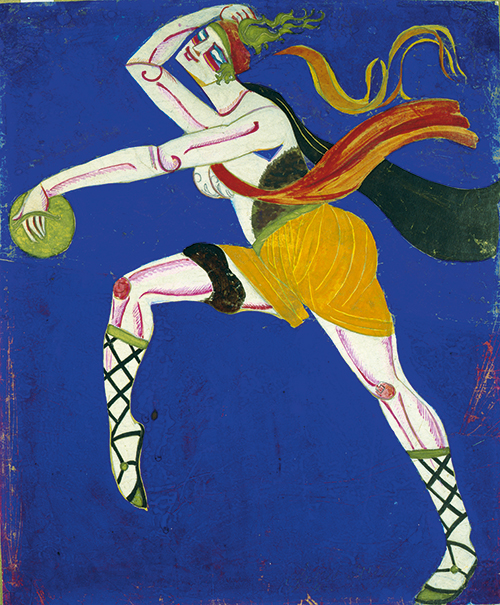 О.Екстер. Ескізи до театральних костюмів
Етапи виконання роботи.
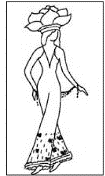 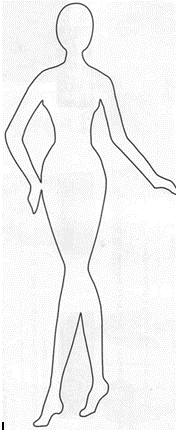 1. На аркуші паперу обведіть трафарет.
2. Виконайте ескіз костюма олівцем на папері.
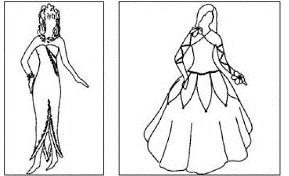 Дякую за увагу!